3.6 Chemical Industry
Case Study: Ammonia Production by the Haber Process
INTENDED LEARNING
Students will be able to explain the reactions conditions that maximize yield.
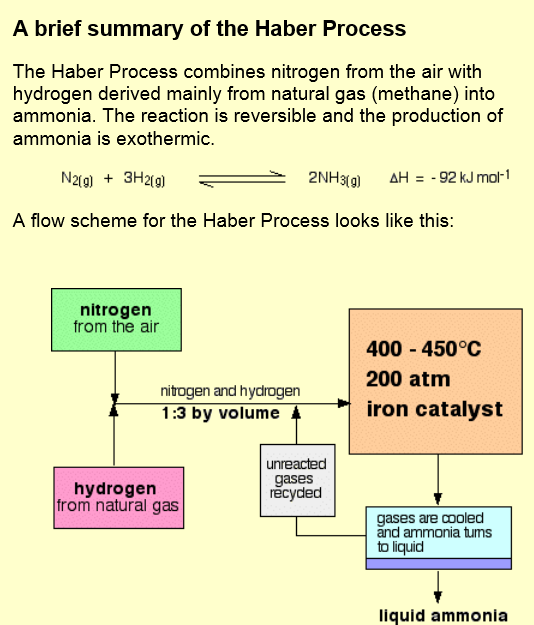 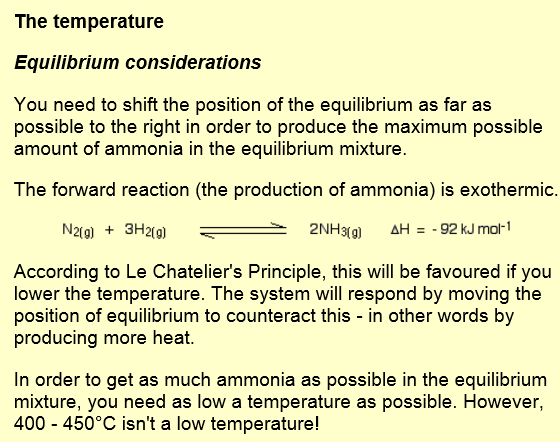 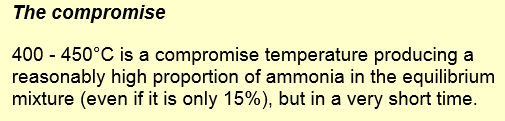 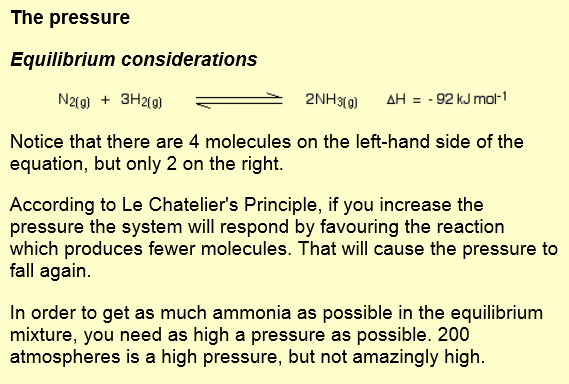 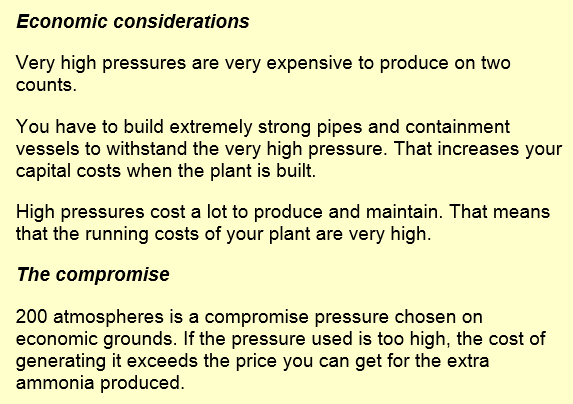 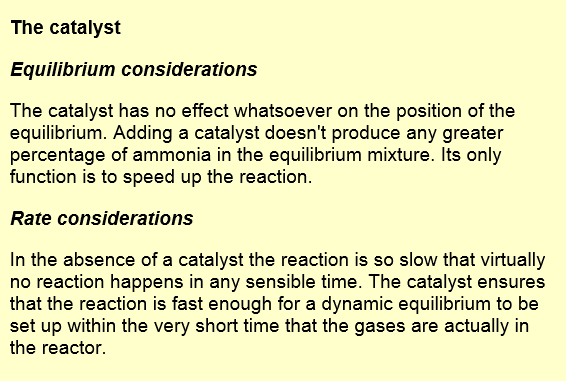 http://www.chemguide.co.uk/physical/equilibria/haber.html
Flow Charts
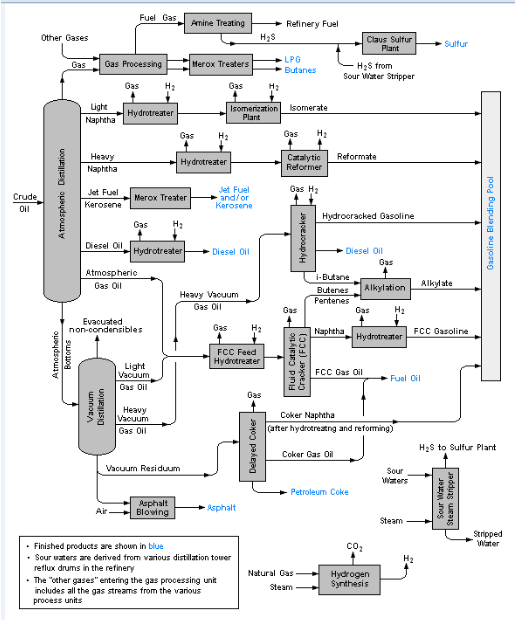 INDENDED STUDENT LEARNING:
Students will be able to interpret flow charts and identify features such as:

raw materials
chemicals used in different steps
waste products 
by products
Flow Charts
http://en.wikipedia.org/wiki/Process_flow_diagram#/media/File:RefineryFlow.png
[Speaker Notes: Discuss and encourage student participation by discussing and asking about:
raw materials
chemicals used in different steps
waste products 
by products]